Pro memoria…..
........ après la 1ère journée
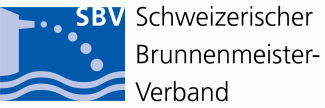 11 - 19 avril 2018
ASF Formation continue  2018
Agenda ASF  2018 / 2019
08 - 09 juni 2018: 
69e assemblée générale  à Schaffhausen

20 september 2018: 
Les Mines de Sel de Bex

Formation continue  2019: 
   3 – 11 avril 2019 
70e assemblée générale 2019  à Yverdon
14 / 15 juin 2019
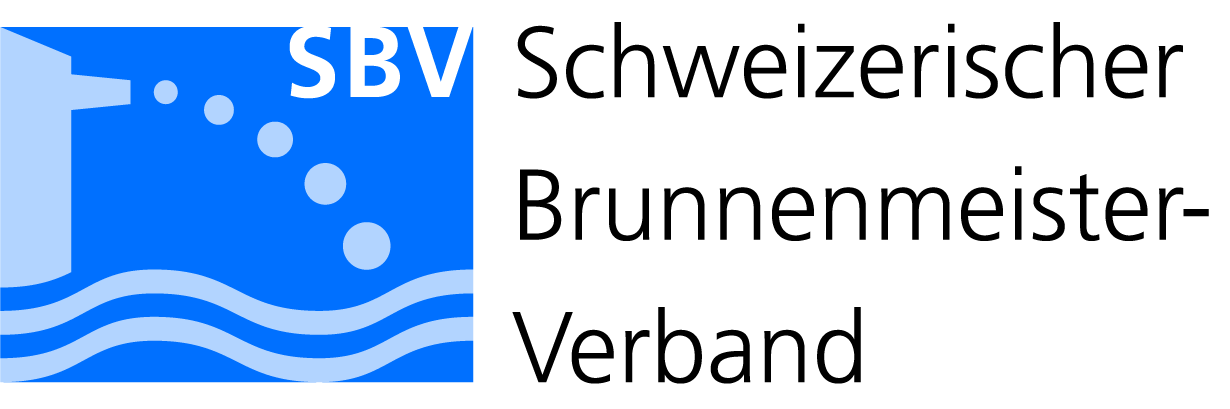 11 – 19 avril 2018
ASF Formation continue  2018
Agenda  ASF 2018
08 - 09 juin 2018: 
69e assemblée générale  à Schaffhausen


20 septembre 2018: 
Les Mines de Sel de Bex
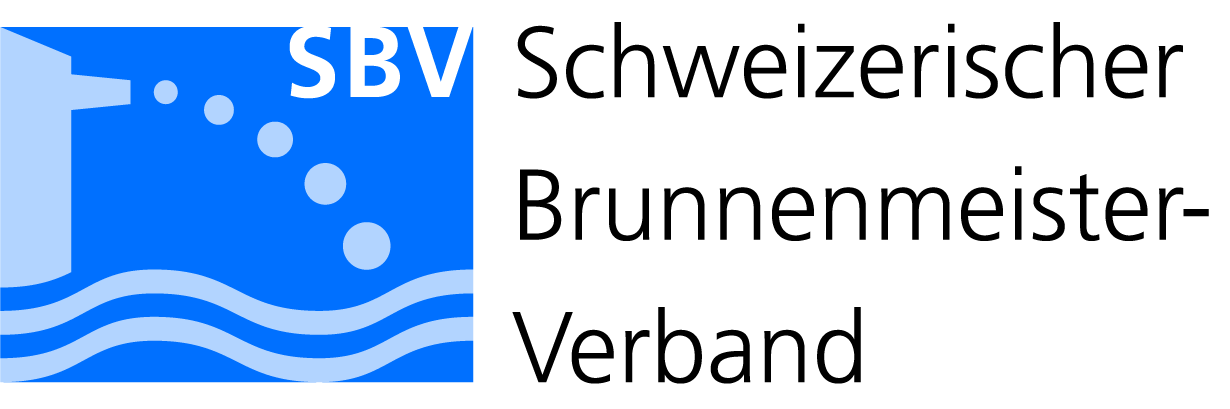 11 - 19 avril 2018
ASF Formation continue  2018
Thèmes  2ème journée
Halle 23
Bienvenue et répartition en groupes

Exposition devant le hall 11 avec plus de 65 entreprises

Assainissement, entretien et maintenance des fontaines

Mesures en ligne – Monitorage Analyses combinées

Réducteur de pression: conception / dimensionnement, recommandtions d’installation, maintenance, sécurité 
   du réseau en cas de surpression
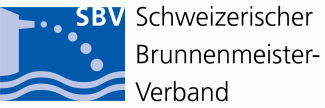 11 - 19 avril 2018
ASF Formation continue  2018
journée
parcour du temps
Petit déjeuner		       06h30 – 07h30 

Début des cours, regroupement	       08h00 – 08h15 
 
pause  (selon catégorisation) 	     	       Foyer / Hall 23
Pause déjeuner (bâtiment principal)	       ca. 11h45 – 13h00 
4 groupes  A, B, C, D  
Veuillez observer la rotation / le changement
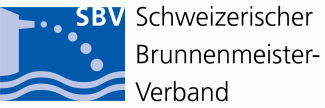 11 - 19 avril 2018
ASF Formation continue  2018
Passeport de formation
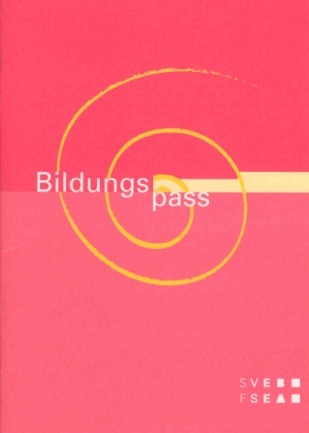 ??  déjà retiré  ??
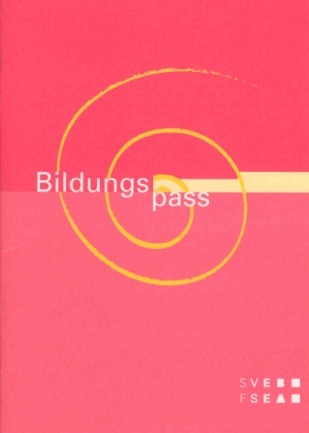 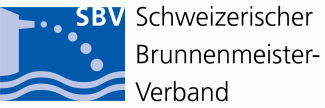 11 - 19 avril 2018
ASF Formation continue  2018
Évaluation du cours 2018
Classeur du cours  / registre 1
 votre avis nous importe
 remplir et remettre l’évaluation des
    deux journées de cours avant votre départ

Les suggestions de thèmes sont les bienvenues
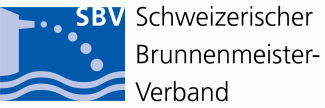 11 - 19 avril 2018
ASF Formation continue  2018
Clés des chambres
libérer les chambres  AVANT  le cours
 APRÈS  le petit déjeuner, restituer
    le clé à la réception / échange
    contre bon pour le repas de midi
   
Début des cours 2ème journée:   
08.00 h   Halle 23
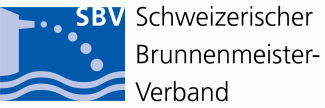 11 - 19 avril 2018
ASF Formation continue  2018
Bagages - Dépôt
valises, sacs, vestes   etc.

 Compartiment à bagage
    au rez-de-chaussée à droite - 
    à côté de la réception SBV
 
! Ne pas oublier à la fin du 2ème jour du cours !
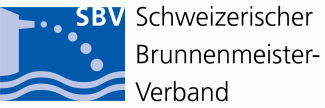 11. - 19. April 2018
SBV WEITERBILDUNGSKURSE 2018
Merci / Grazie / Dankeschön!
Campus – exposants – référents

 tous les référents
 SSIGE et SUVA / brochures, matériel
 tous les exposants
 et à vous tous
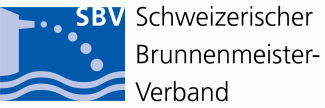 11 - 19 avril 2018
ASF Formation continue  2018
…. bonne soirée et
      bon retour chez vous….
Déput des cours  2ème journée:   08.00 h      devant  Halle 23
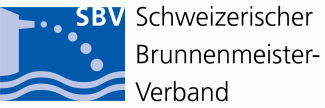 11 - 19 avril 2018
ASF Formation continue  2018